Организация и проведение региональных диагностических работ в 2023-2024 году
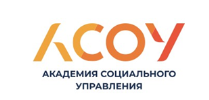 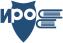 КАЛЕНДАРЬ РДР
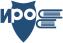 05.12.2023 – метапредметная, 10 кл. 
12.12.2023 – «математика», 10 кл.  
13.12.2023 – «обществознание», 10 кл., резерв
14.12.2023 – метапредметная, 10 кл., резерв
19.12.2023 – «математика», 10 кл., резерв
30.01.2024 - «окружающий мир», 4 кл
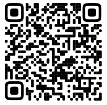 25.10.2023 – «история», 6 кл.
27.10.2023 – «история», 6 кл., резерв
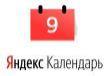 февраль- март
сентябрь
ноябрь
апрель - май
Декабрь-янваль
октябрь
01.02.2024 – метапредметная, 8 кл.
06.02.2024 – «окружающий мир», 4 кл., резерв
08.02.2024 – метапредметная, 8 кл., резерв
19.09.2023 – «математика», 5 кл.
21.09.2023 – «география», 7 кл.
02.11.2023 – «физика», 8 кл. 
08.11.2023 – «физика» 8 кл., резерв
30.11.2023 – «обществознание», 10 кл.
26.09.2023 – «математика», 5 кл., резерв
13.03.2024 – «физика» углубленное, 10 кл. 
19.03.2024 – «химия» углубленное, 10 кл. 
20.03.2024 – «обществознание», 7 кл. 
21.03.2024 – «биология» углубленное, 10 кл. 
26.03.2024 – «физика» углуб., 10 кл., резерв
27.03.2024 – «обществознание» , 7 кл., резерв
28.03.2024 – «химия» углуб., 10 кл., резерв
02.04.2024 – «биология» углуб., 10 кл., резерв
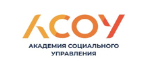 27.09.2023 – «русский язык», 11 кл.
28.09.2023 – «география», 7 кл., резерв
29.09.2023 – «русский язык», 11 кл., резерв